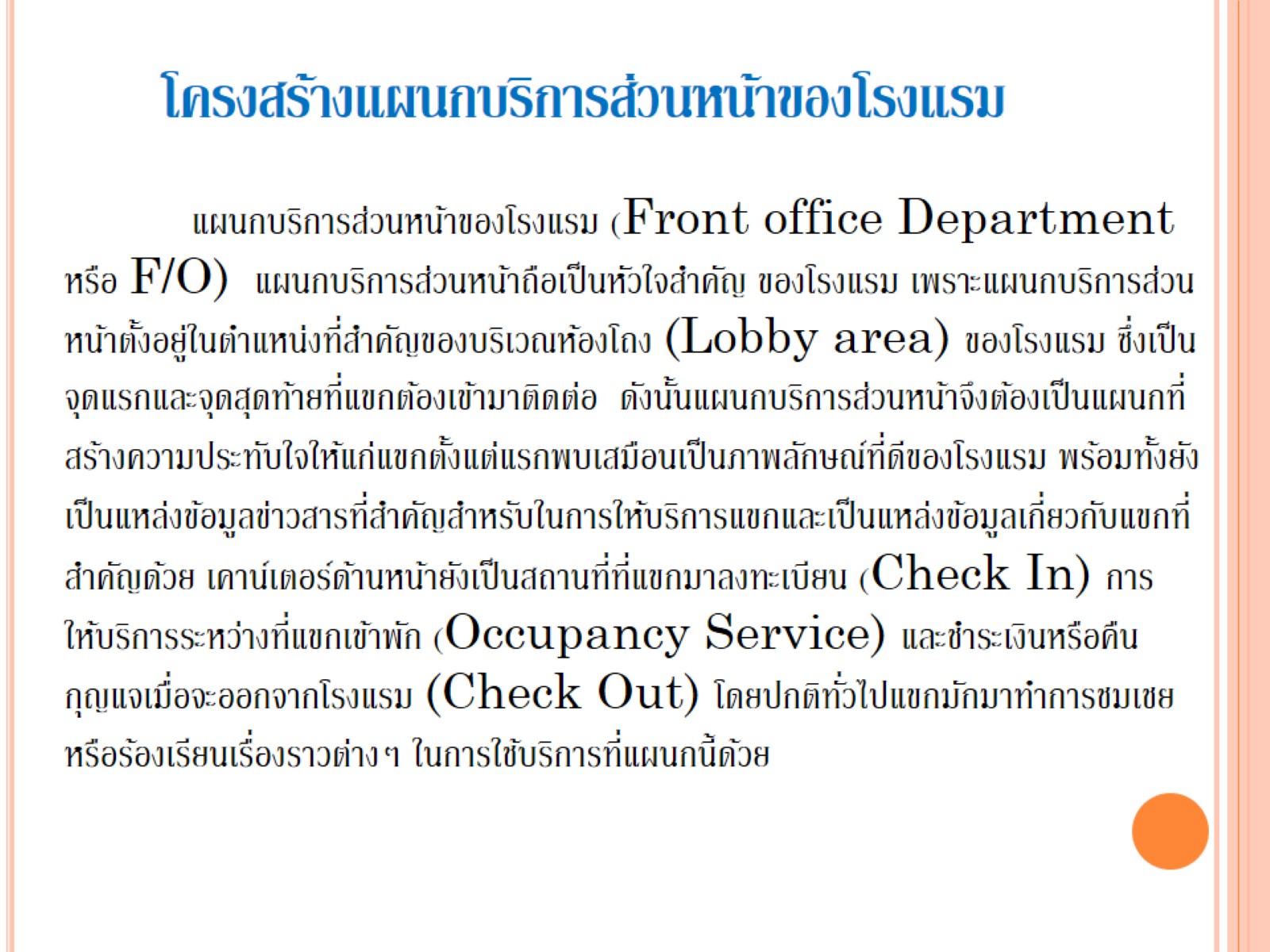 โครงสร้างแผนกบริการส่วนหน้าของโรงแรม
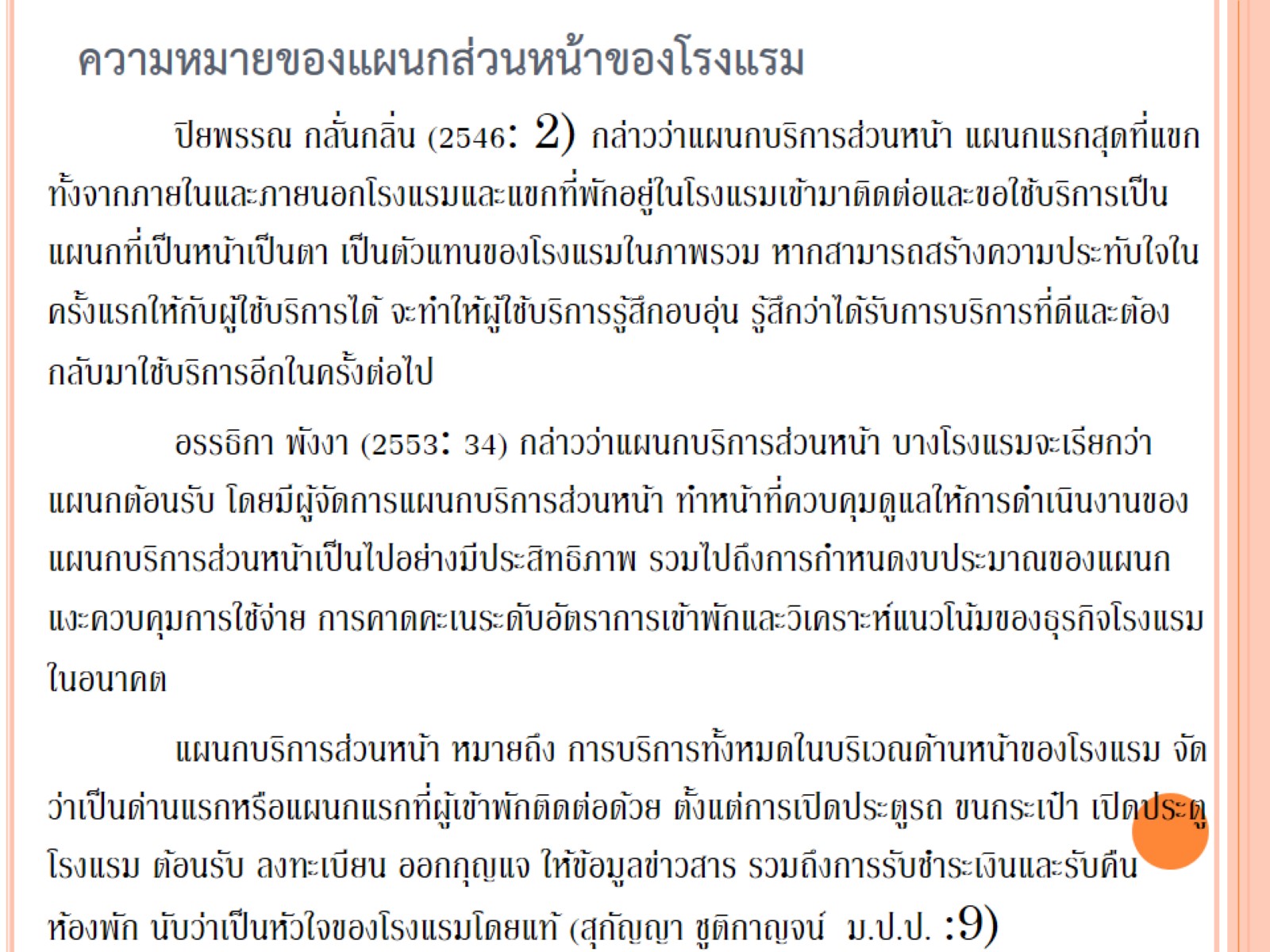 ความหมายของแผนกส่วนหน้าของโรงแรม
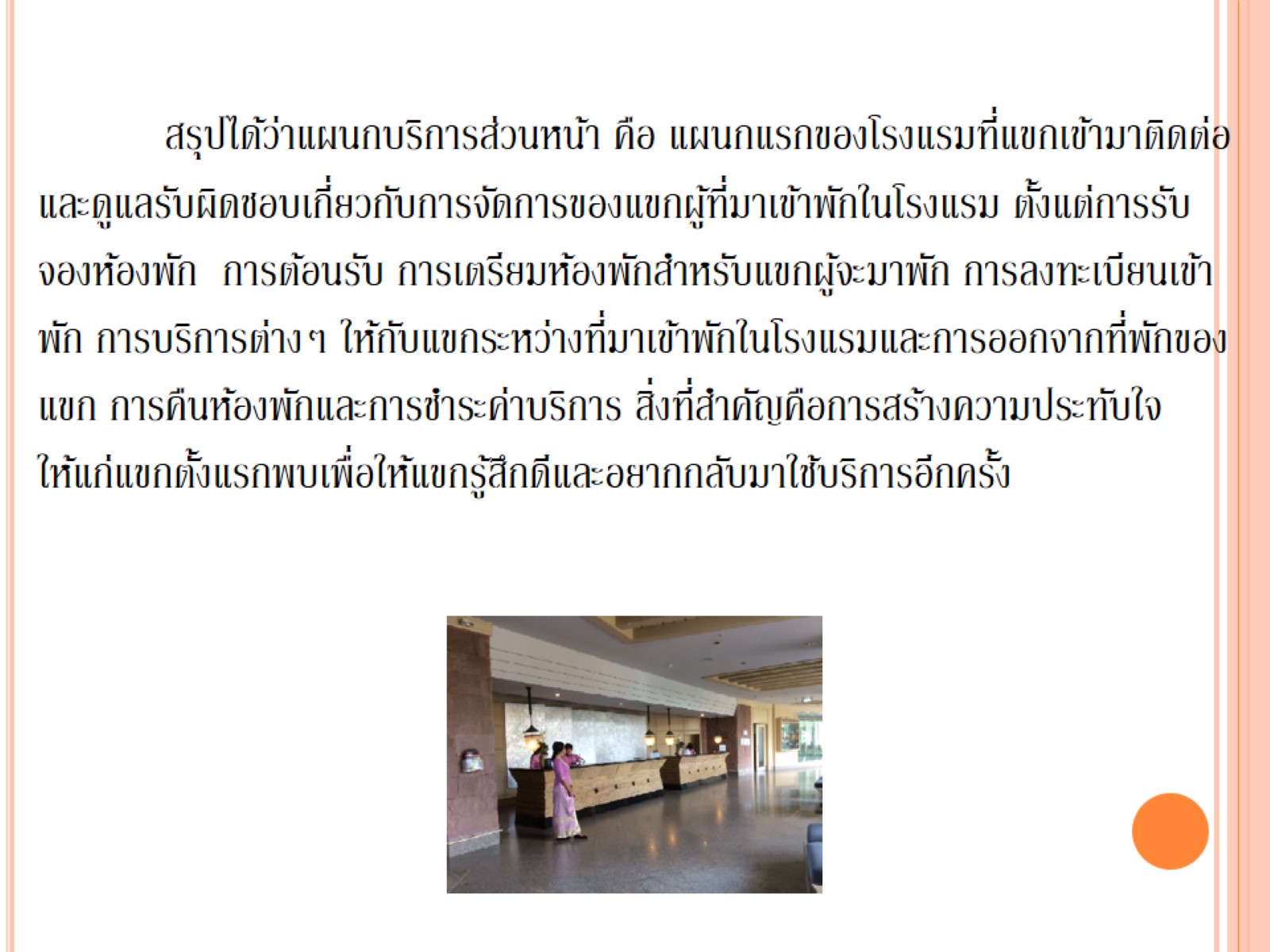 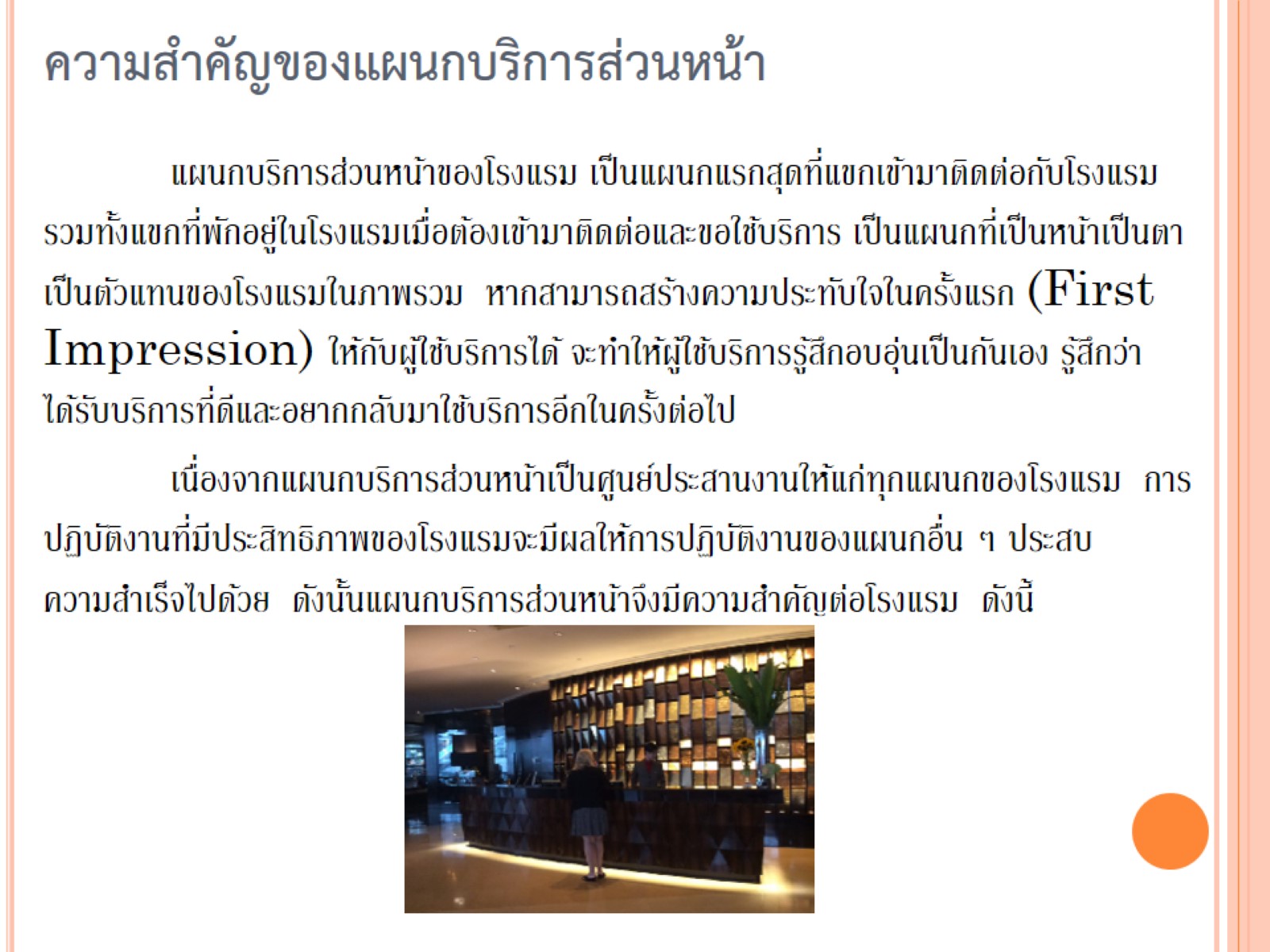 ความสำคัญของแผนกบริการส่วนหน้า
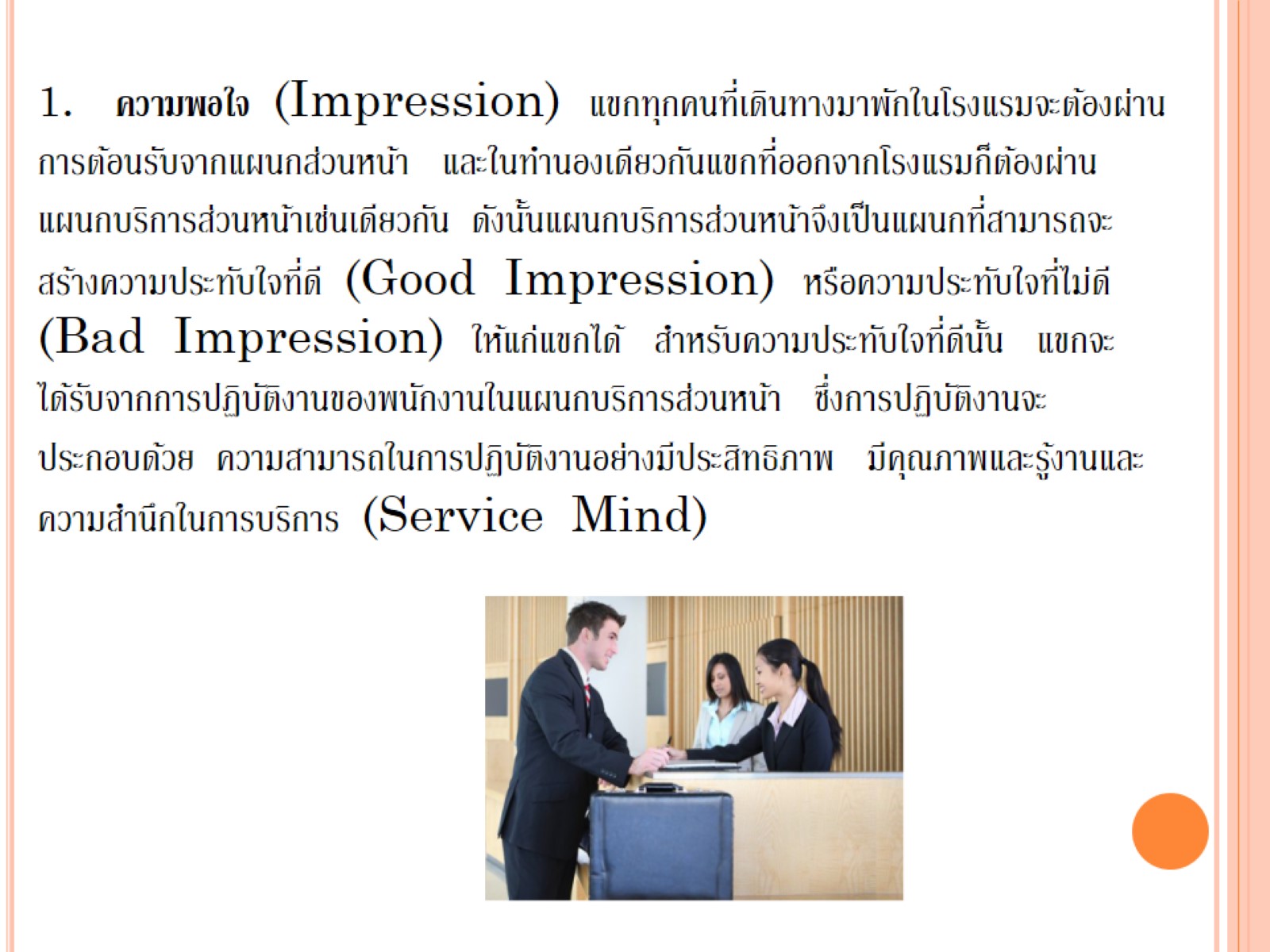 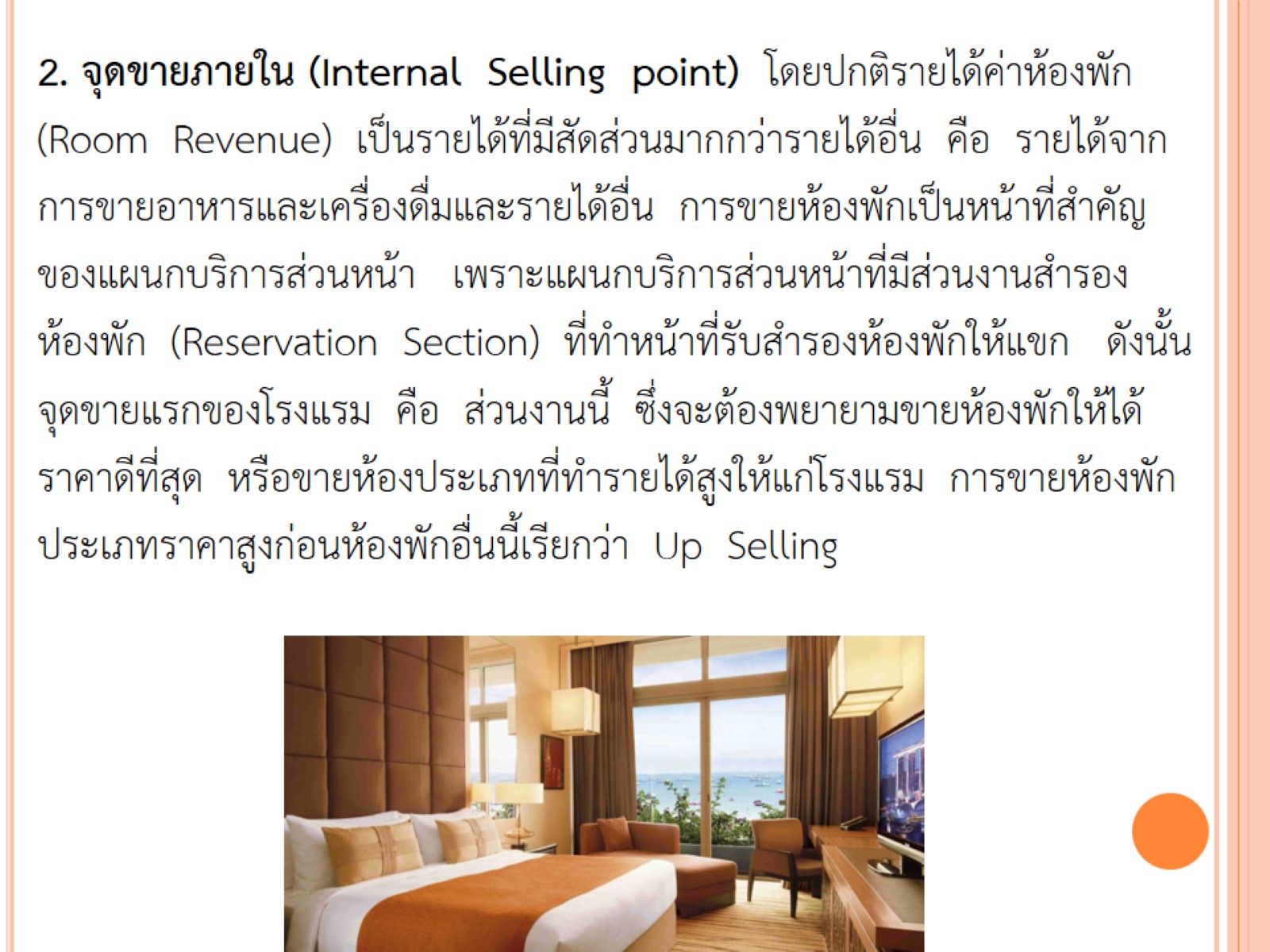 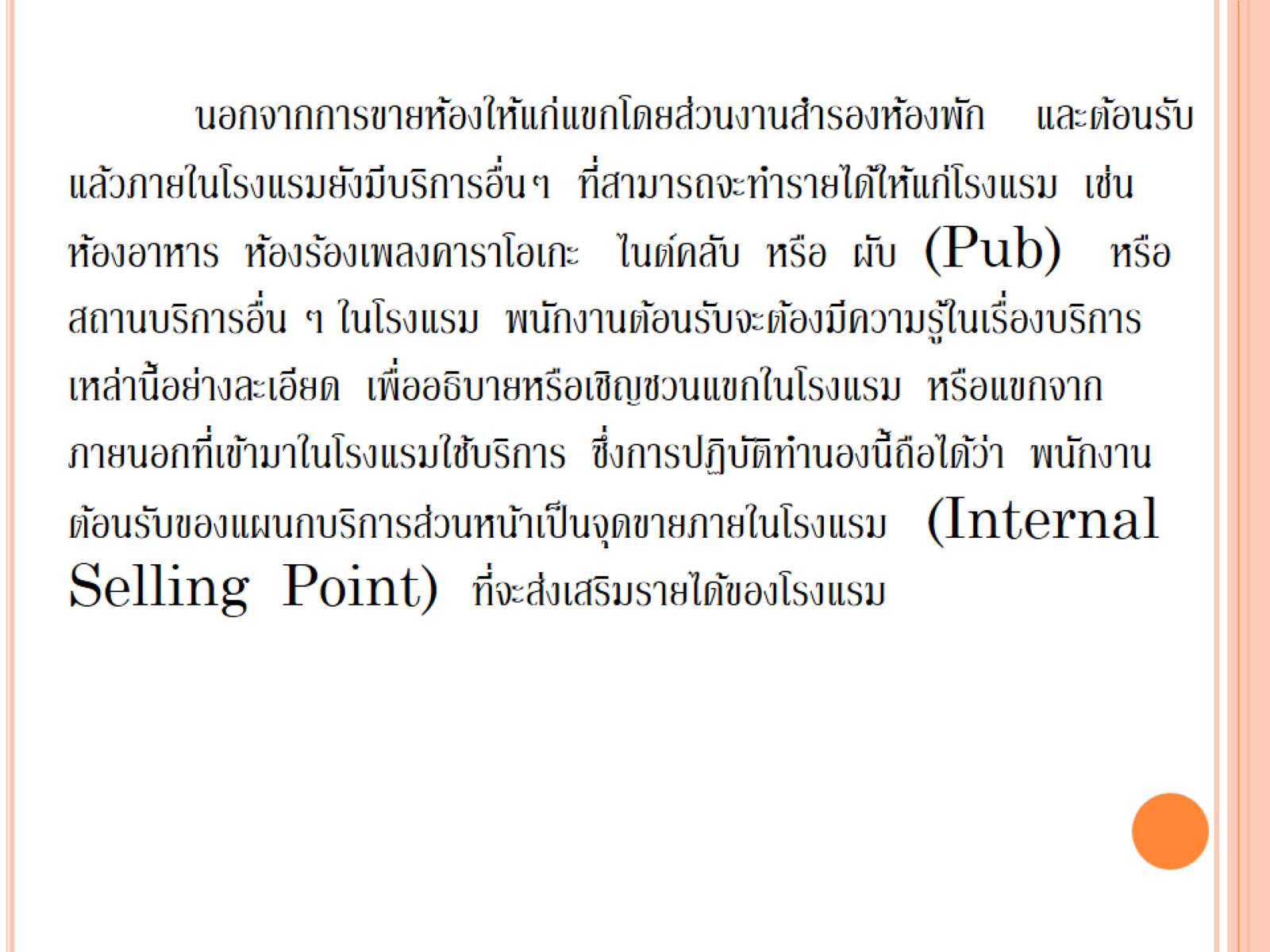 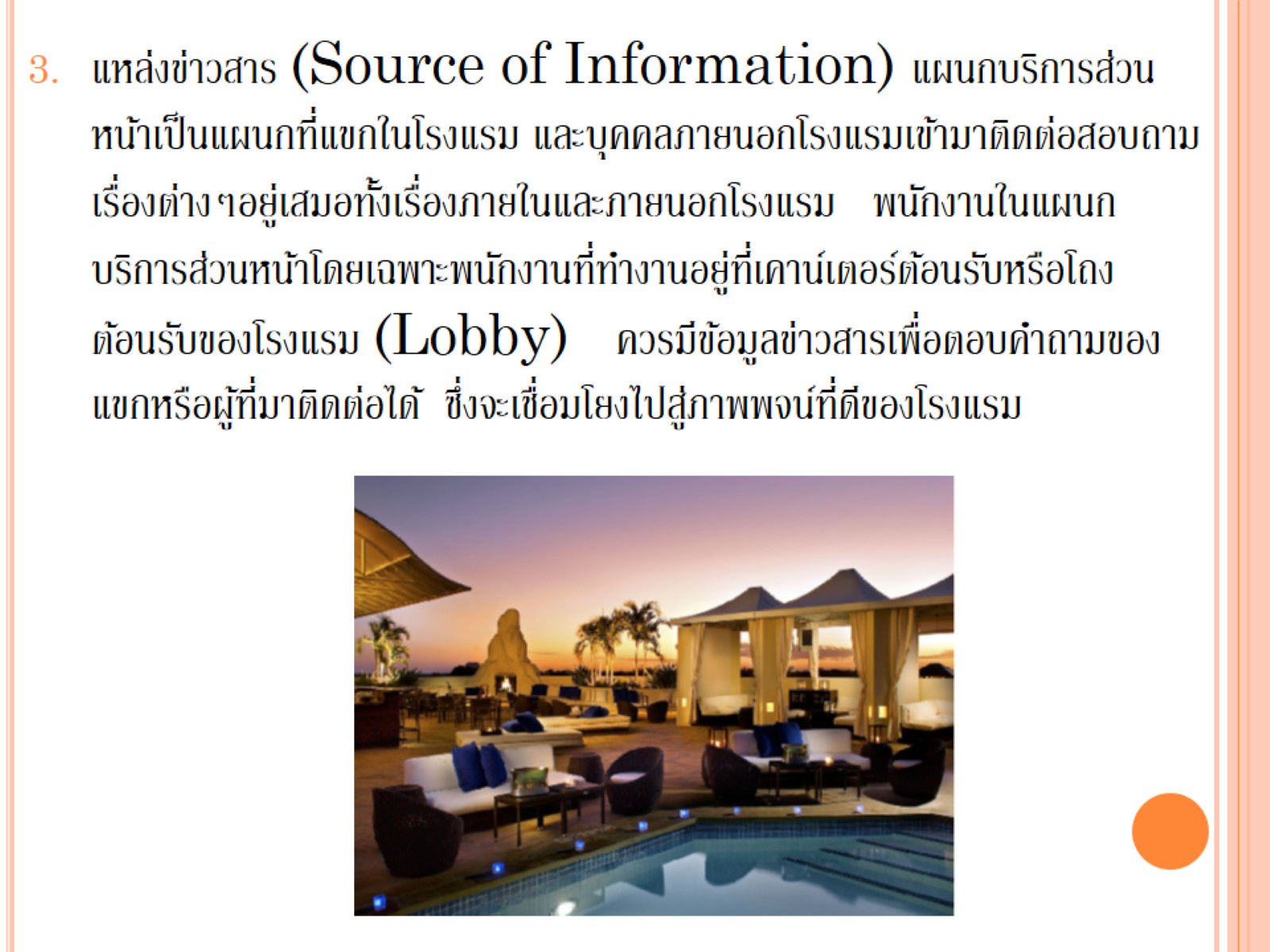 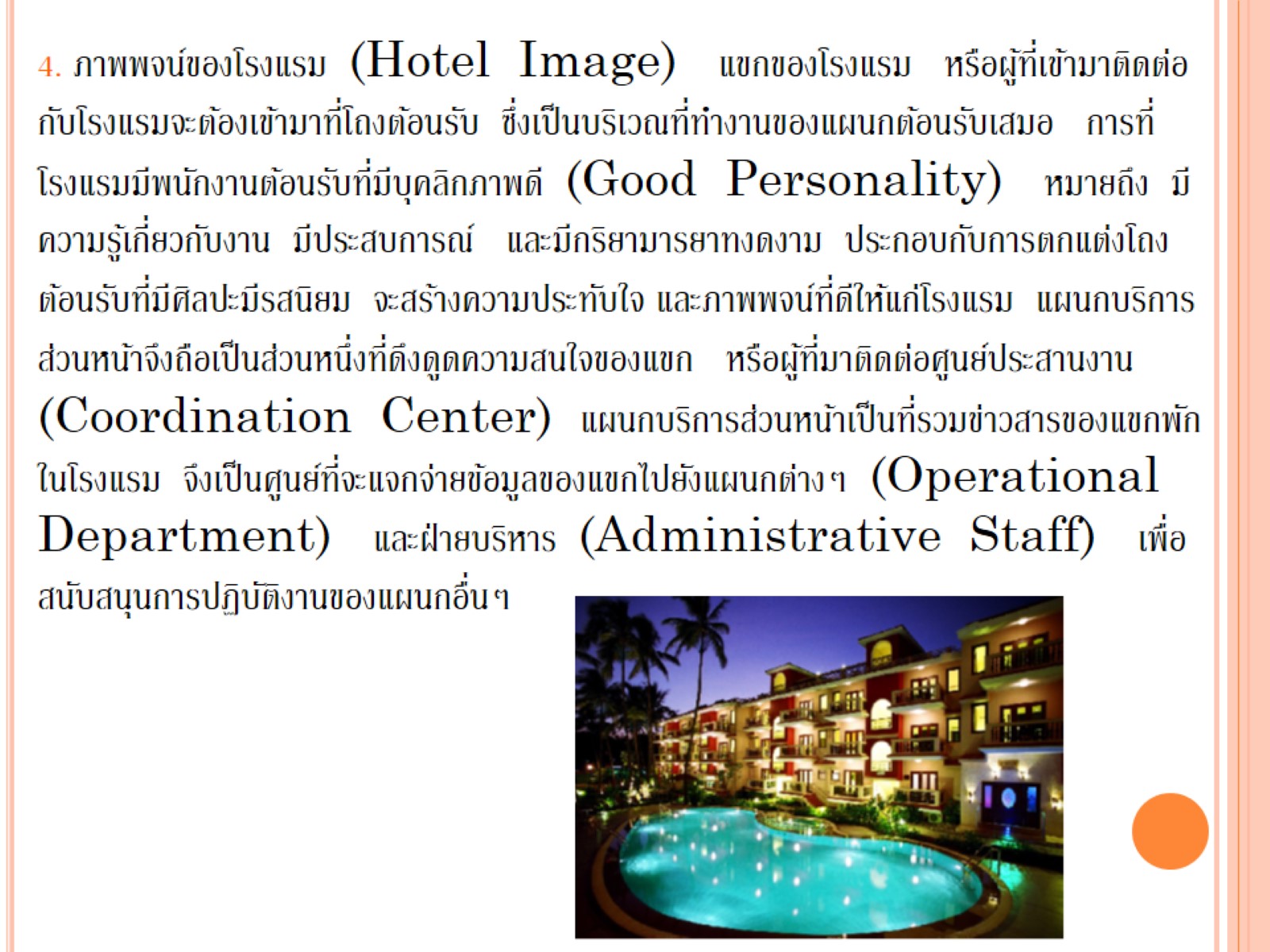 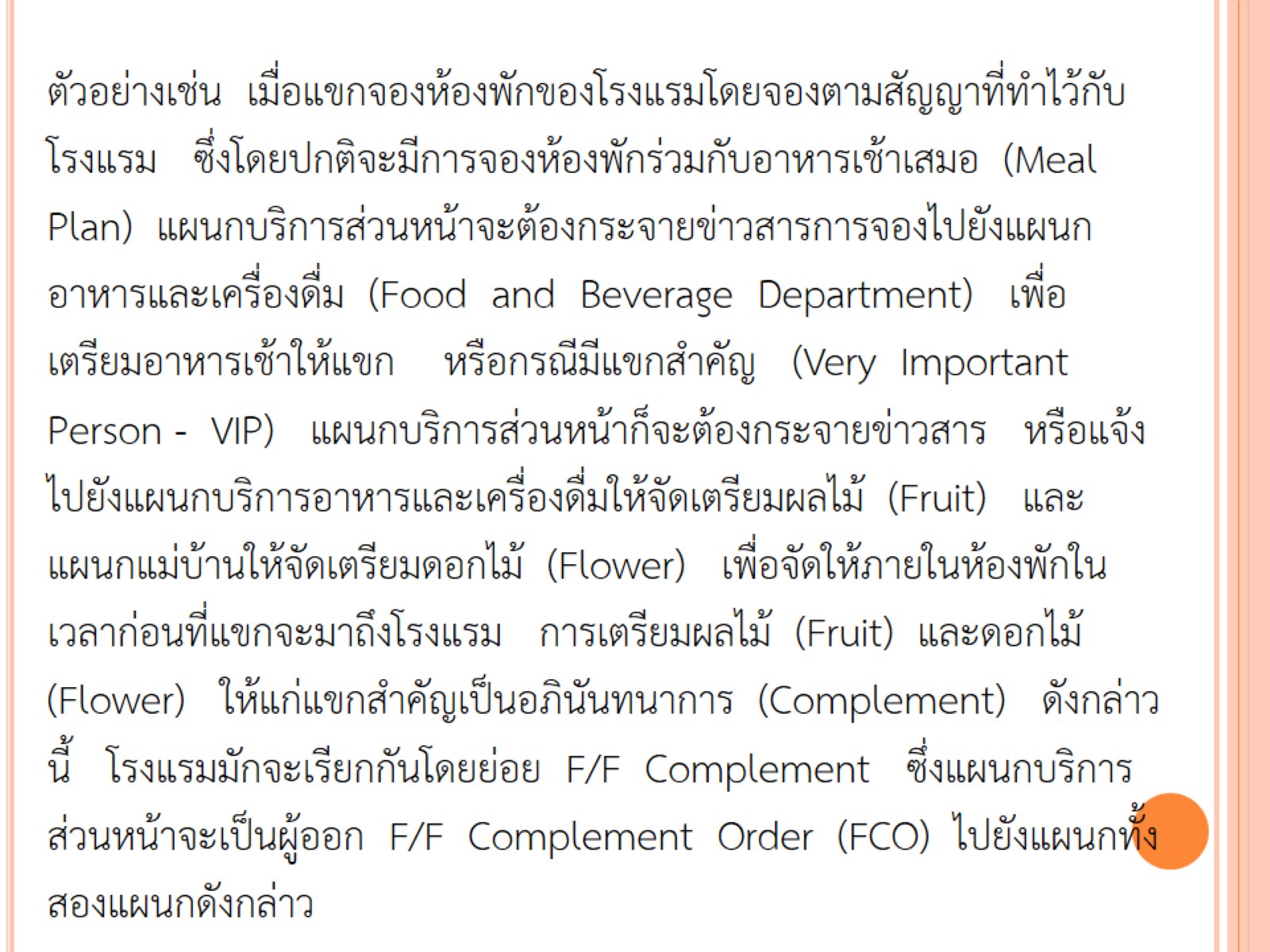 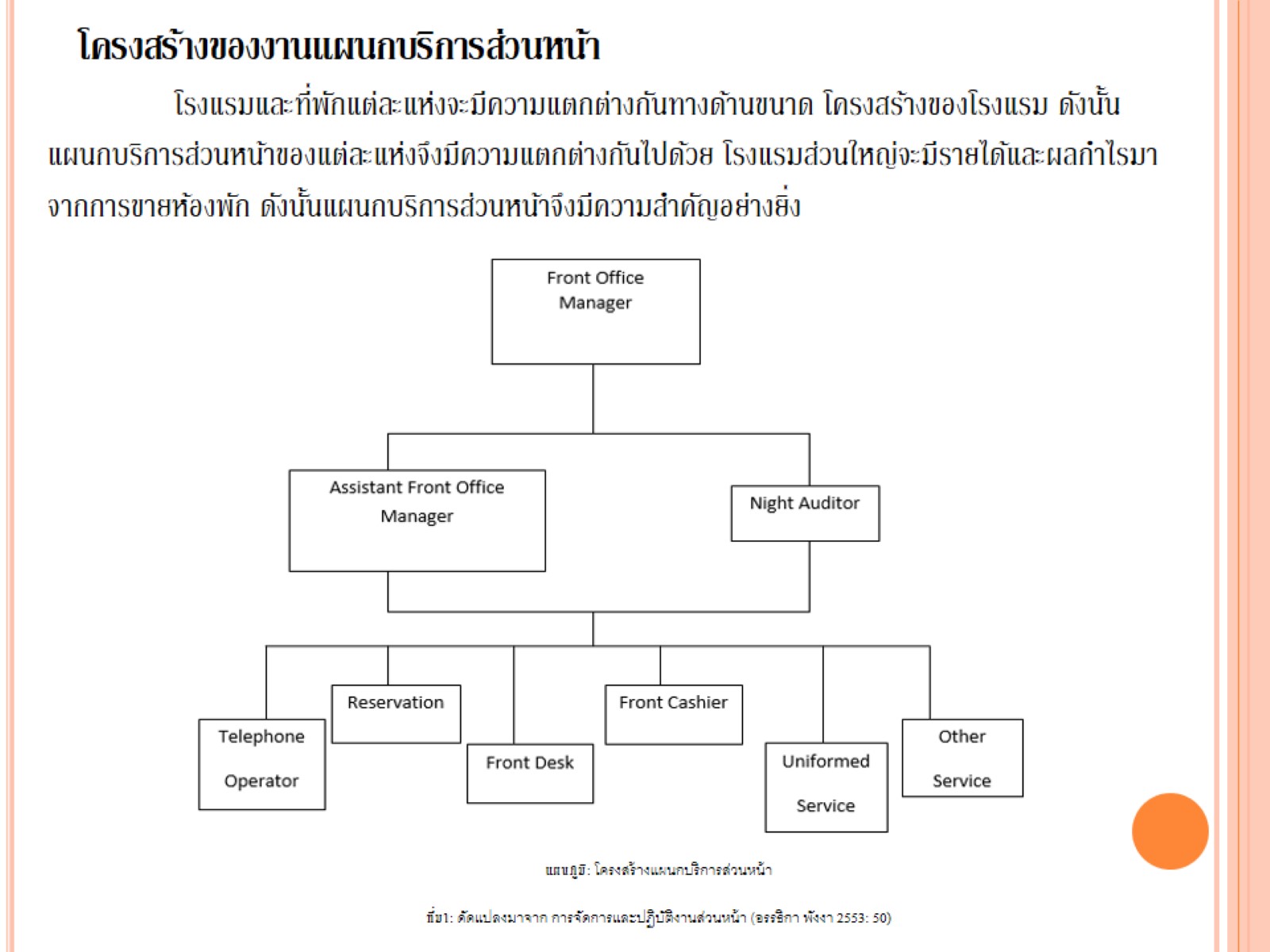 โครงสร้างของงานแผนกบริการส่วนหน้า
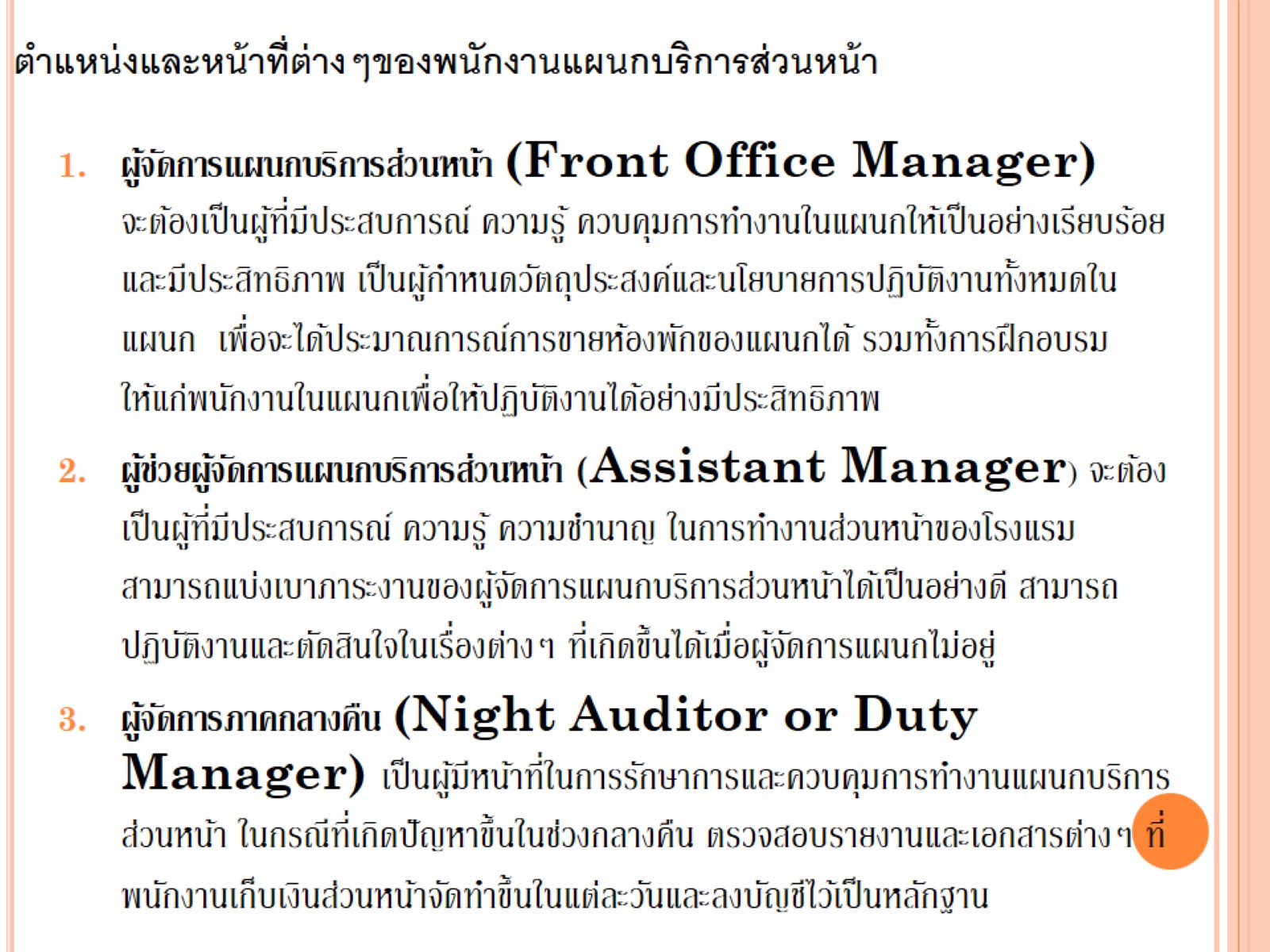 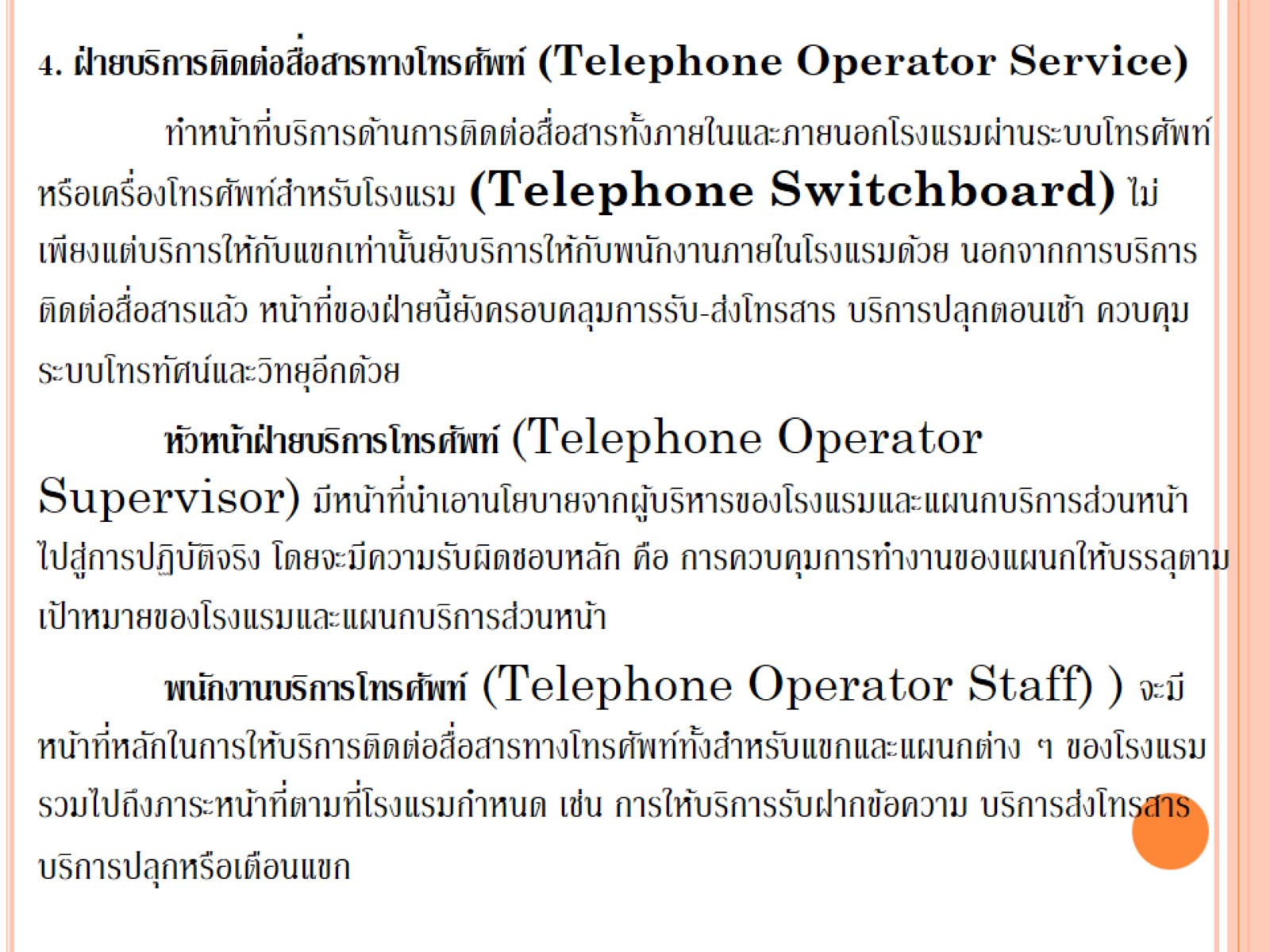 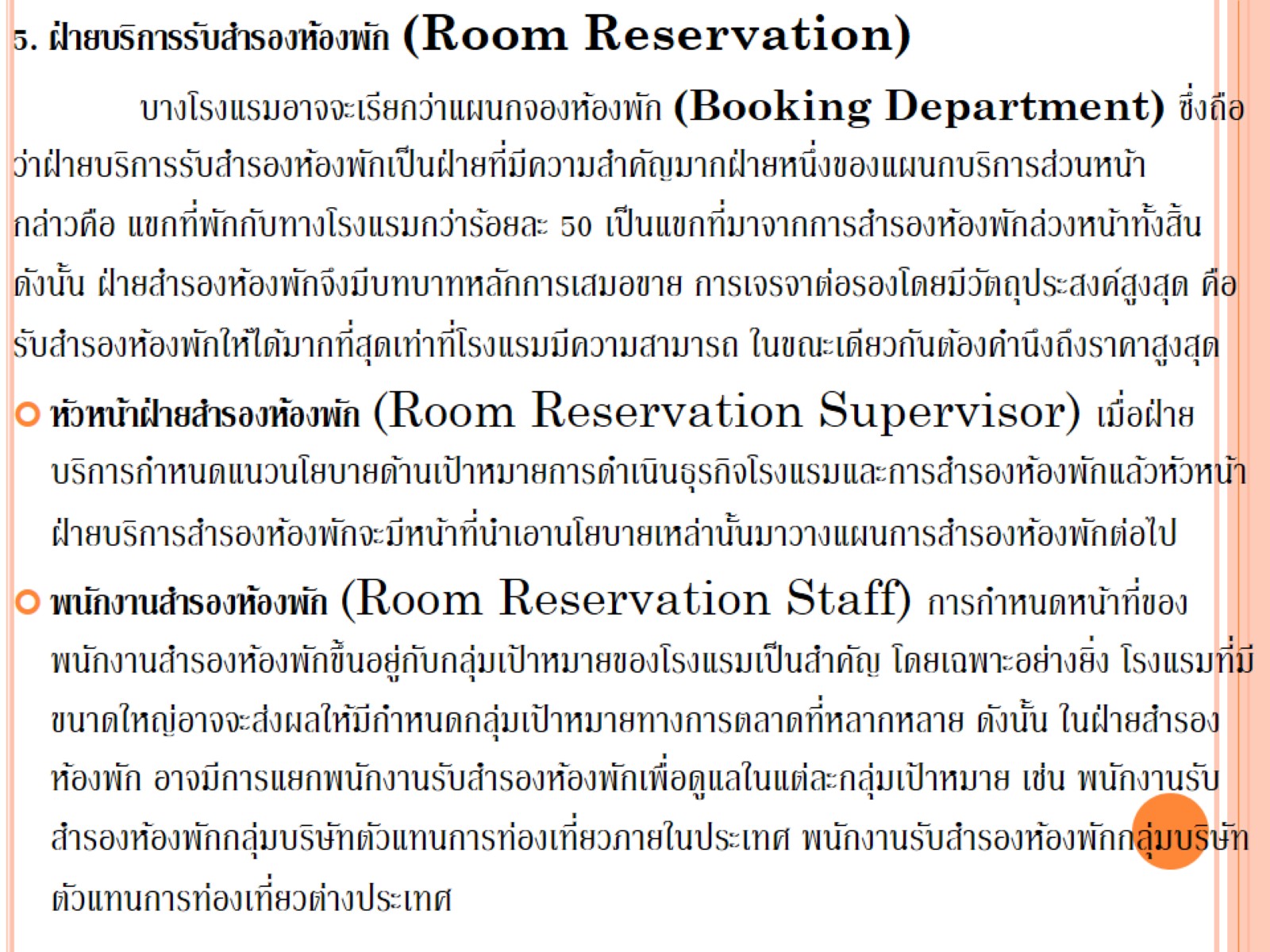 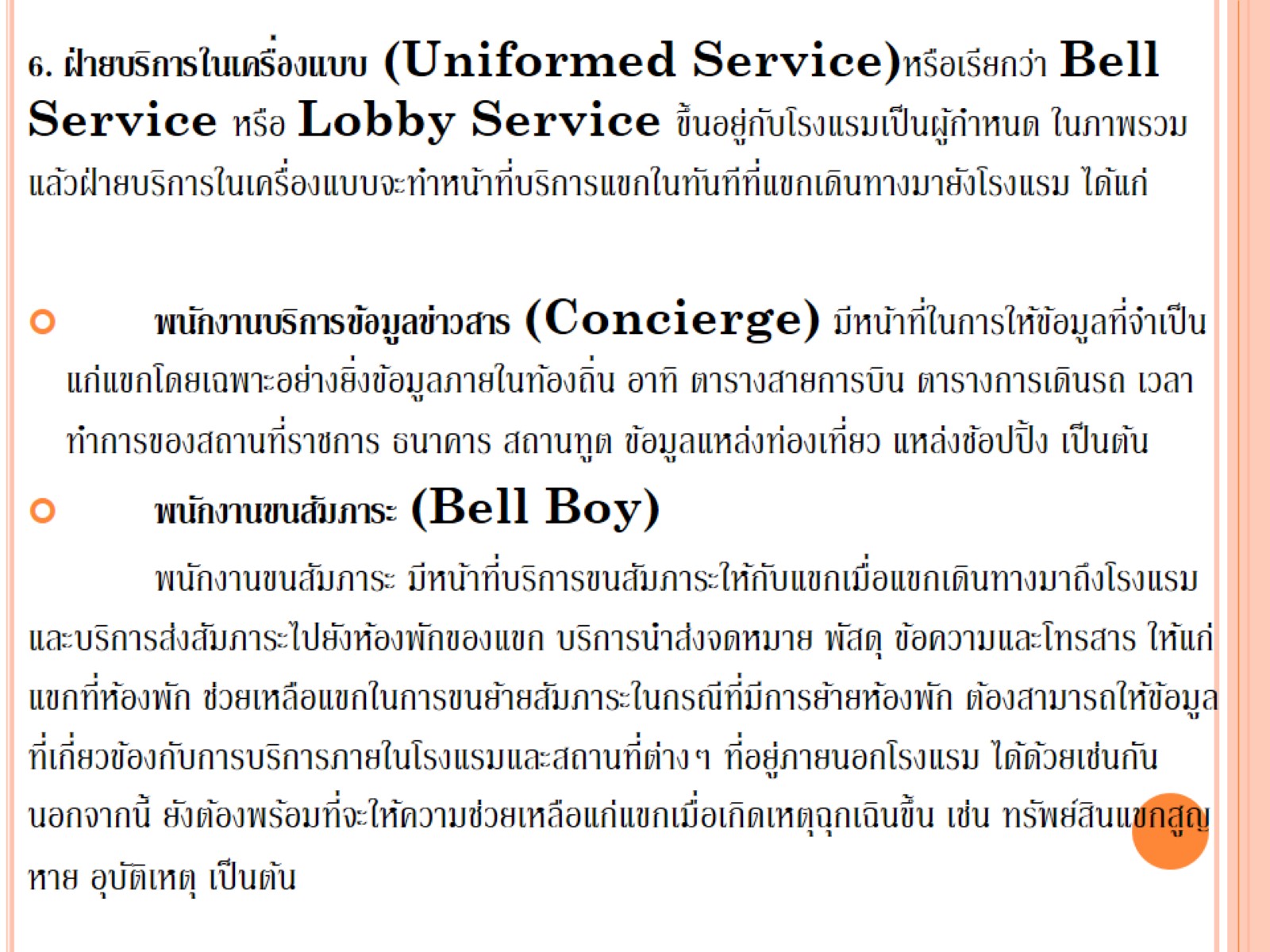 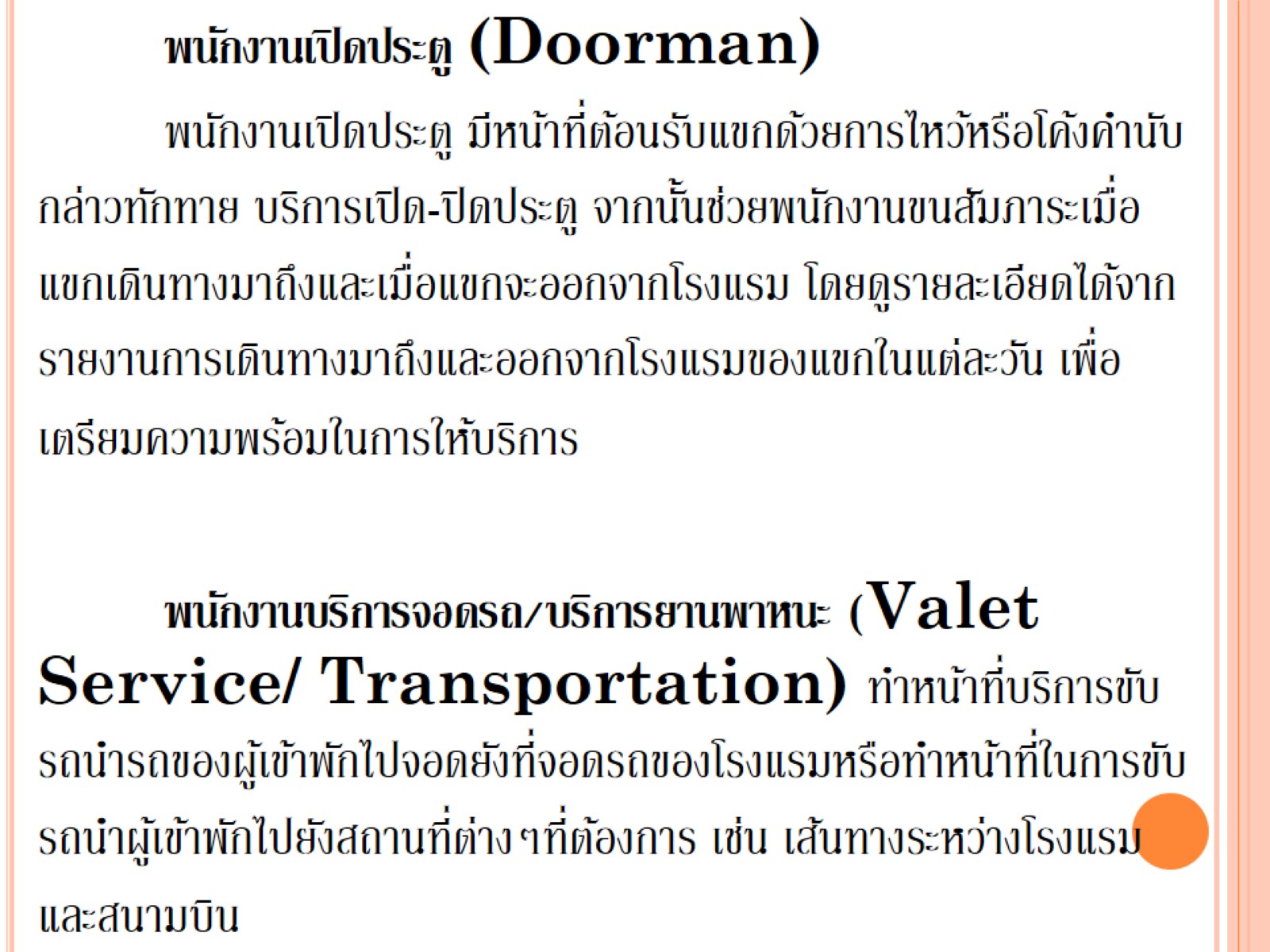 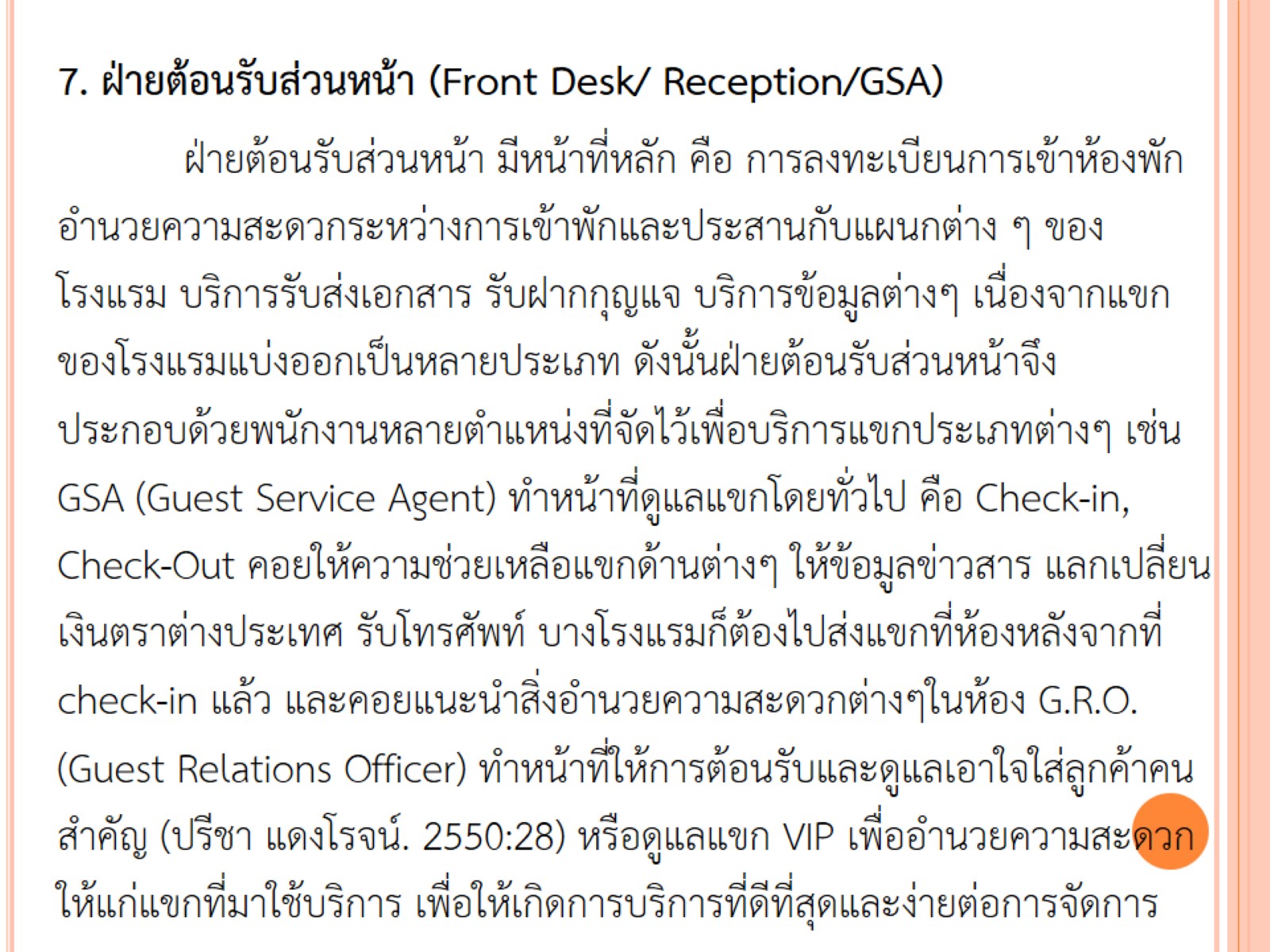 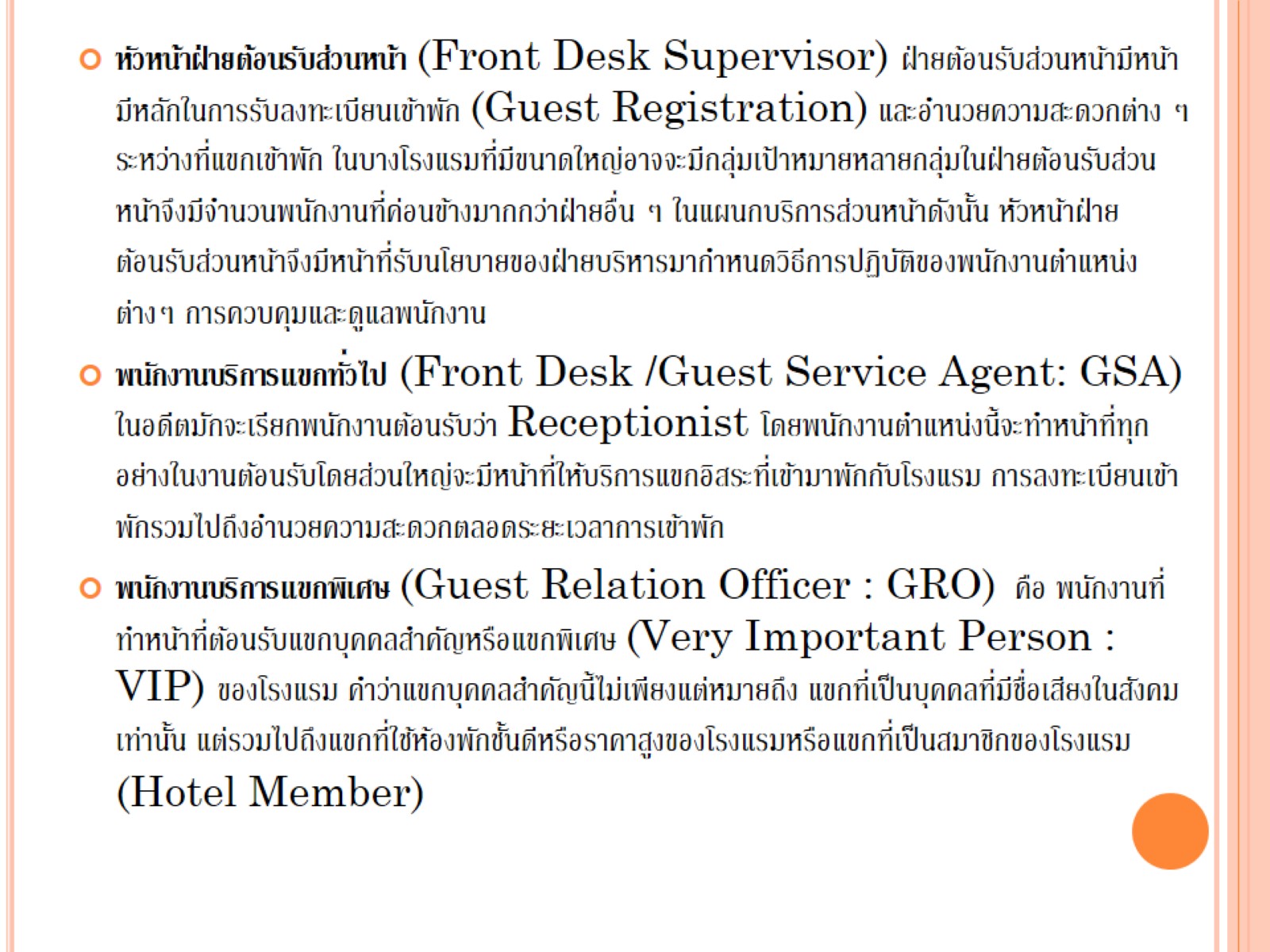 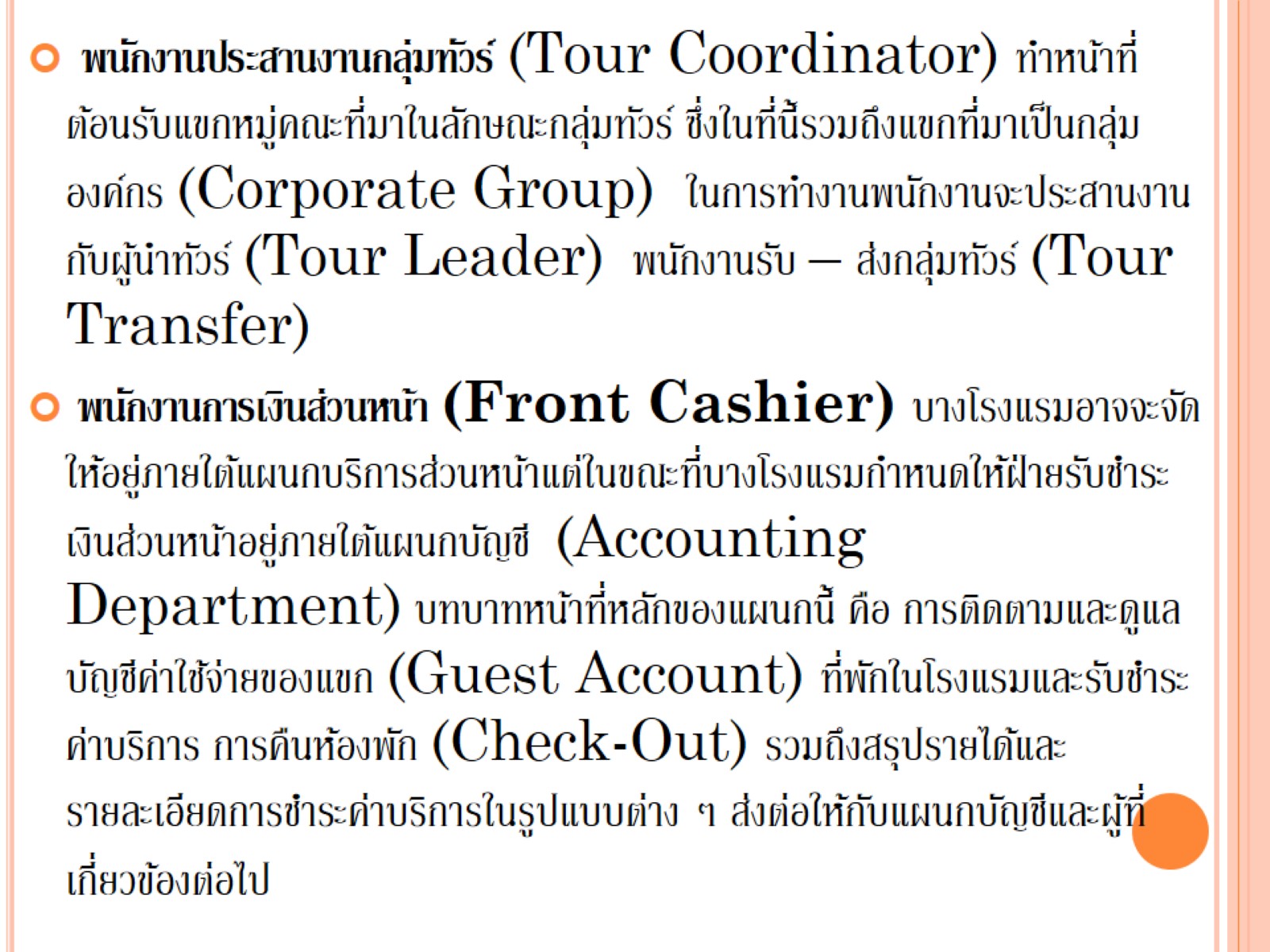 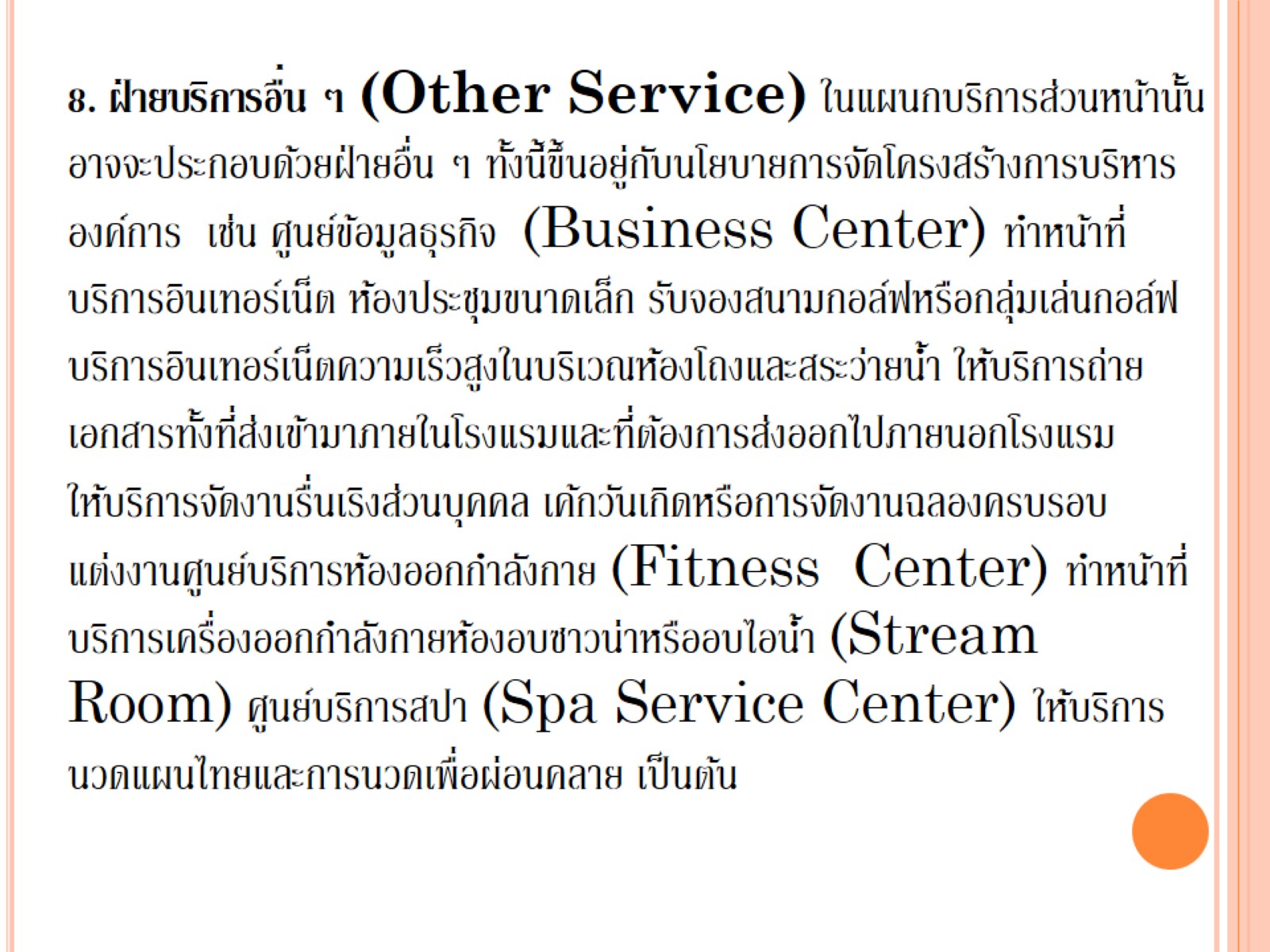 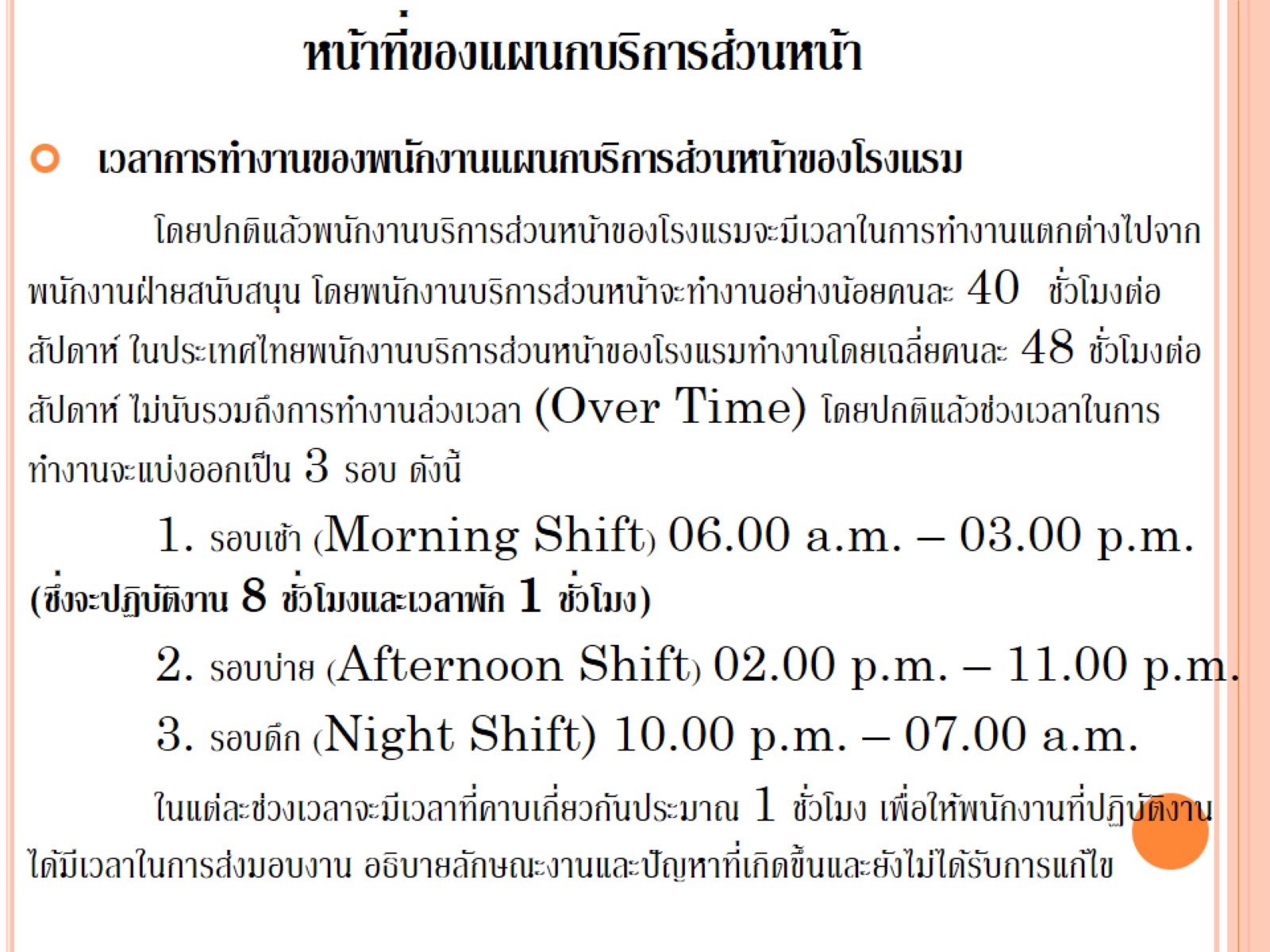 หน้าที่ของแผนกบริการส่วนหน้า
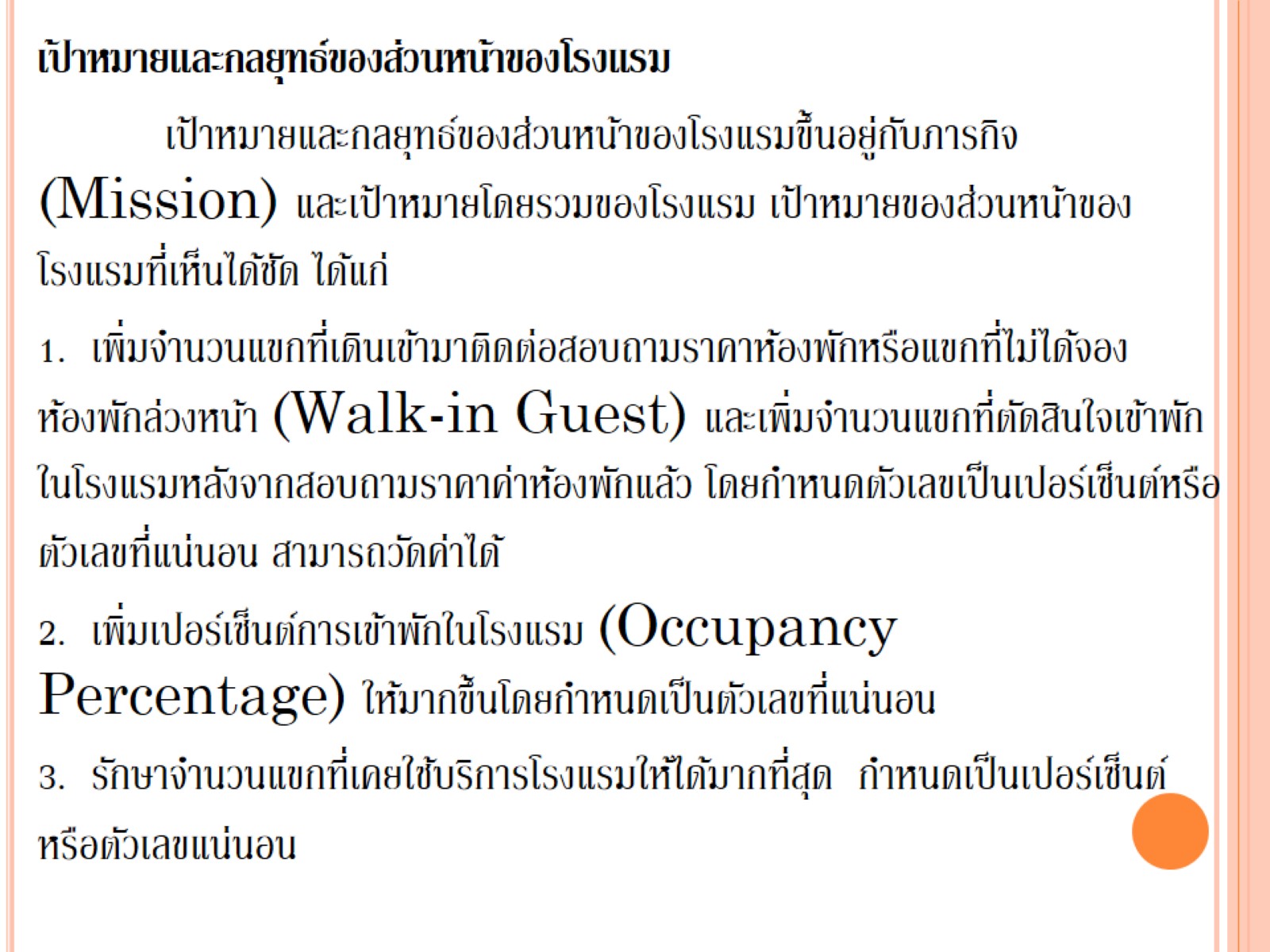 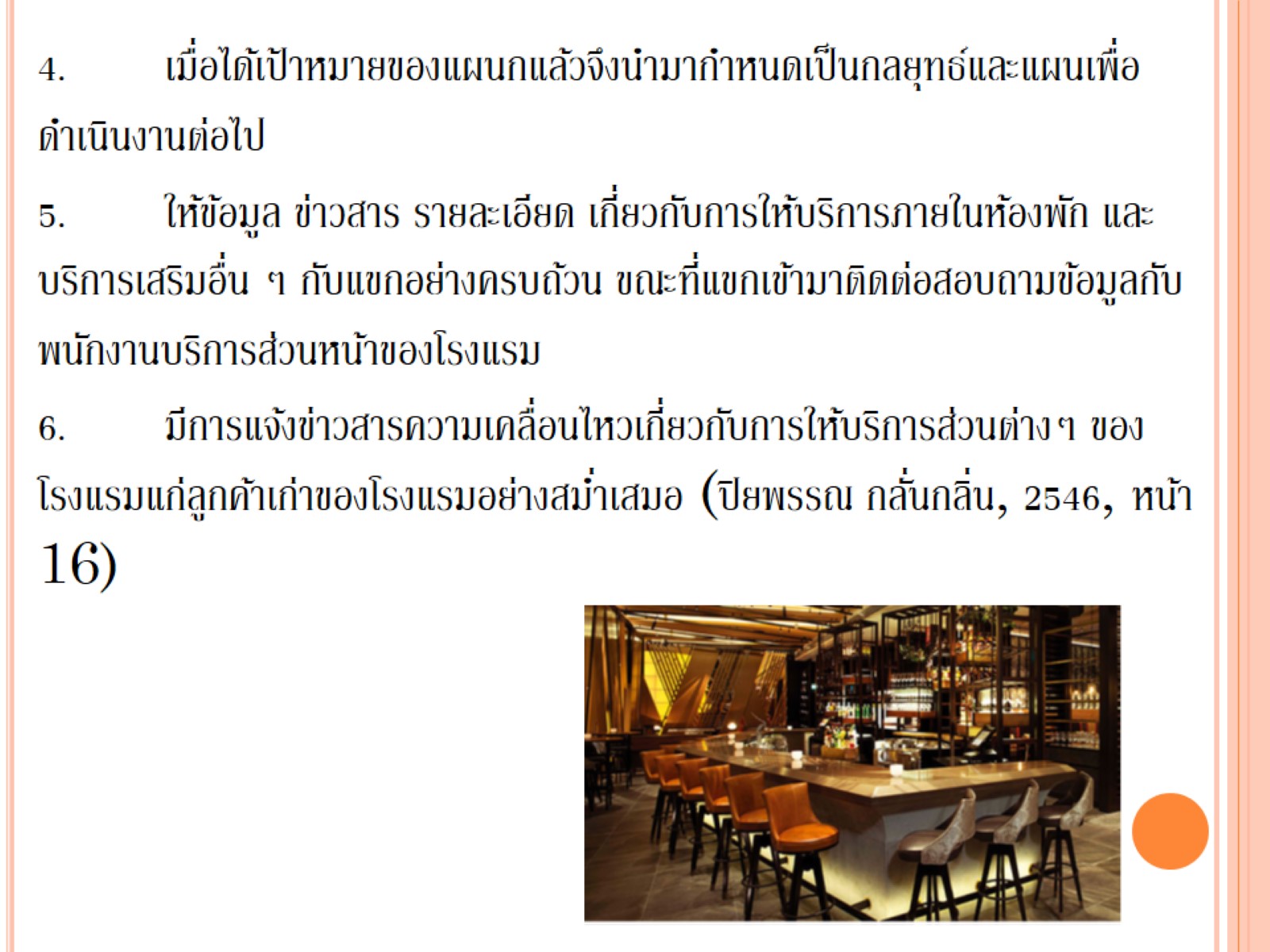 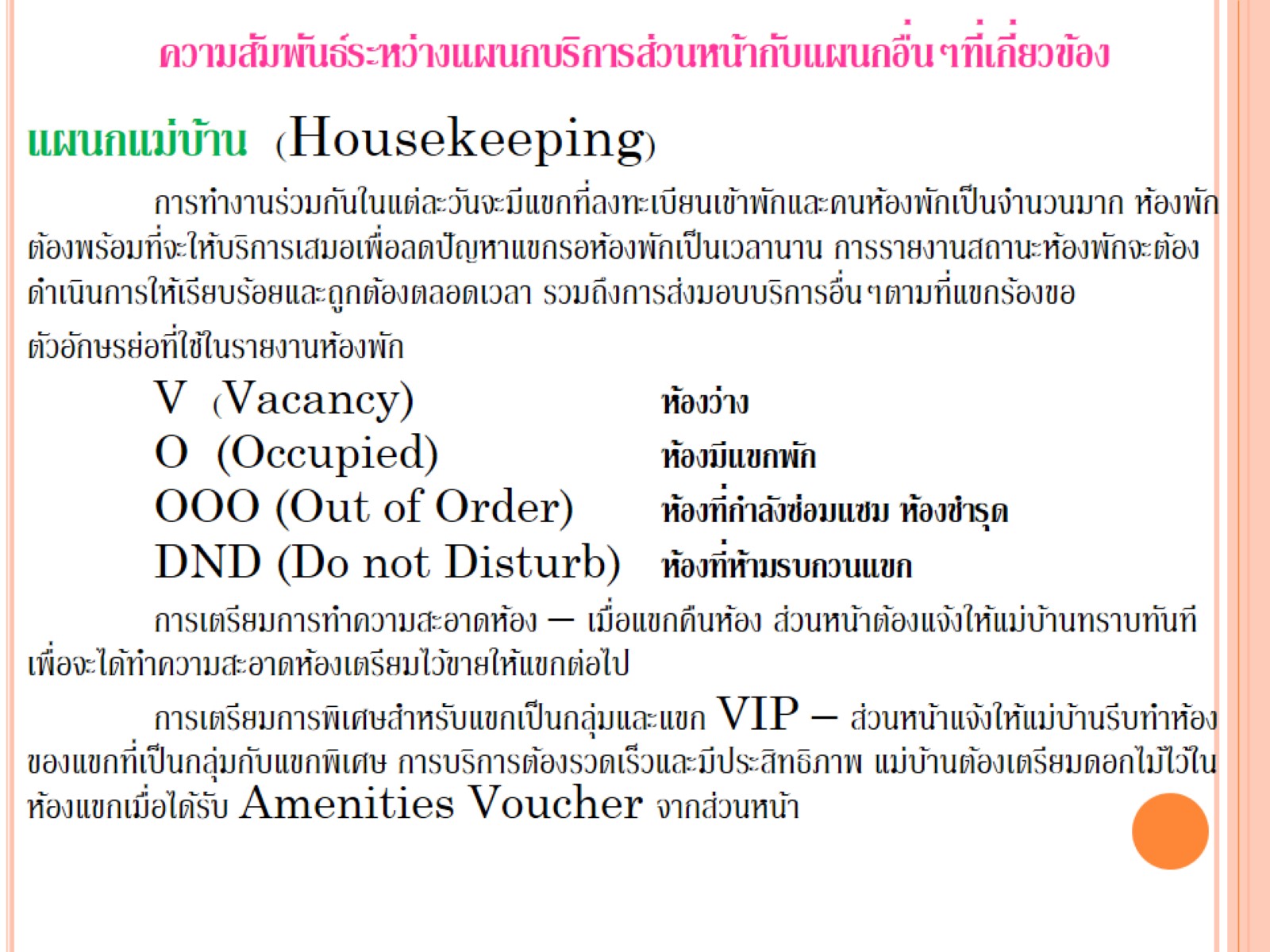 ความสัมพันธ์ระหว่างแผนกบริการส่วนหน้ากับแผนกอื่นๆที่เกี่ยวข้อง
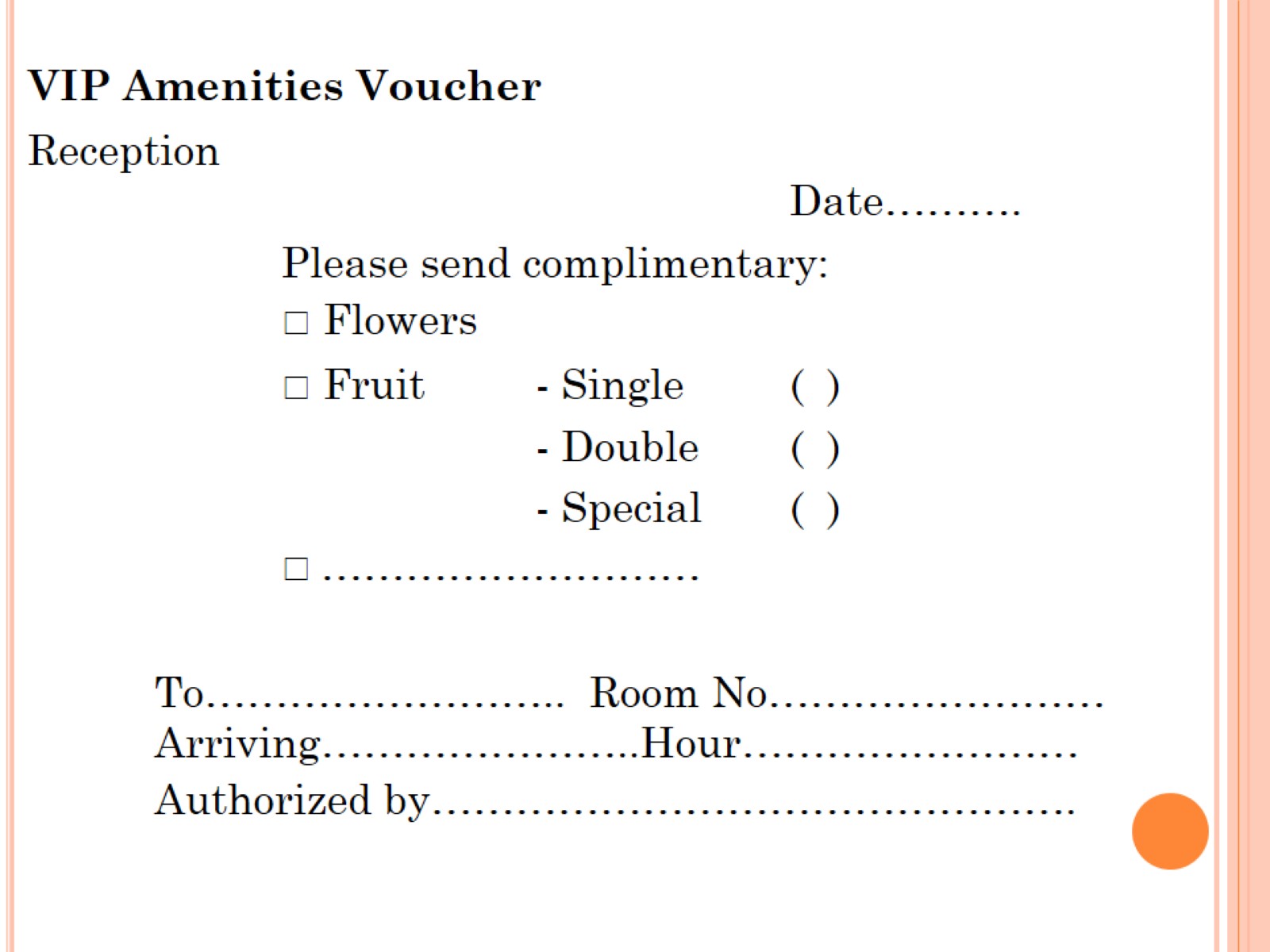 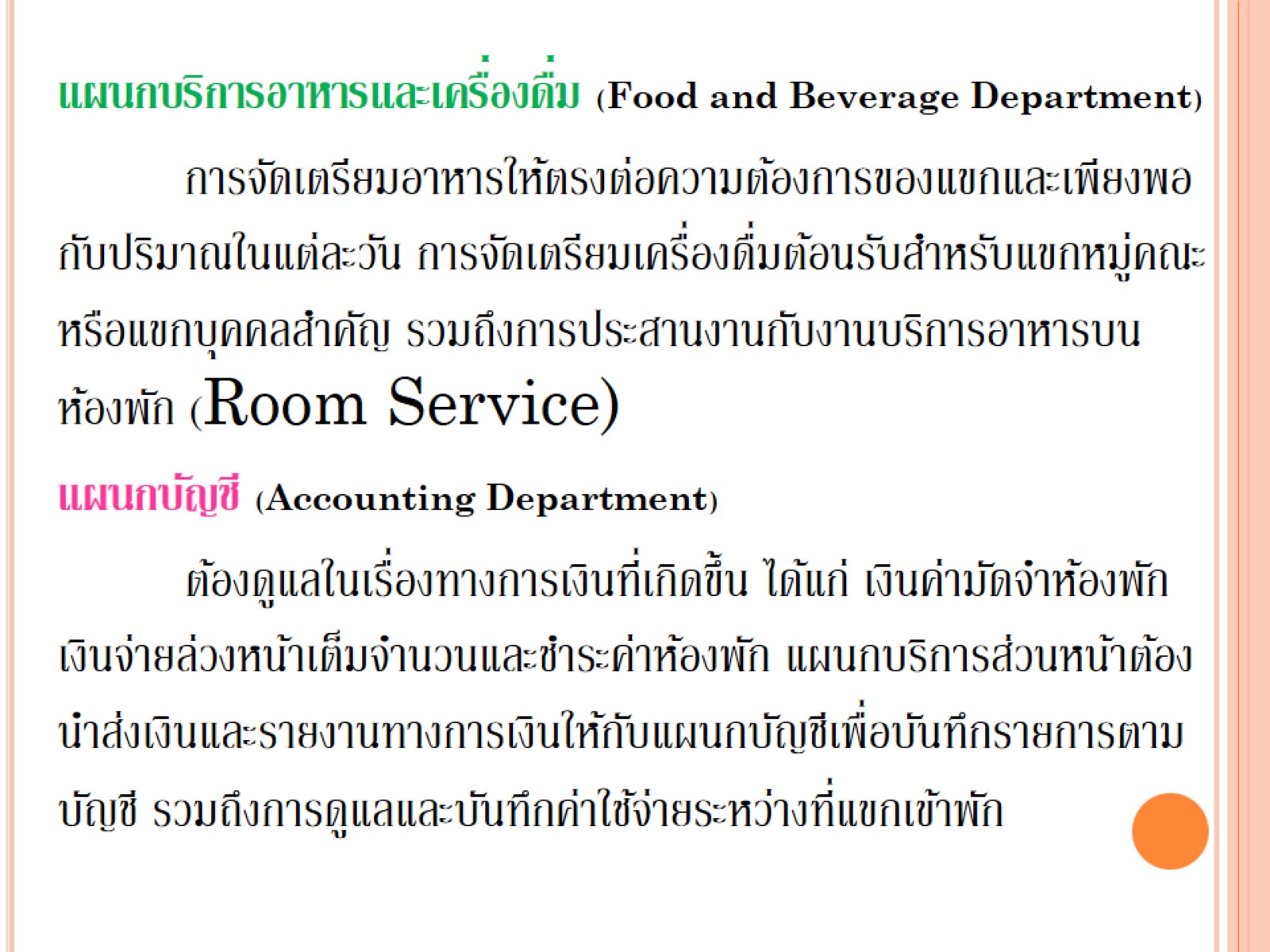 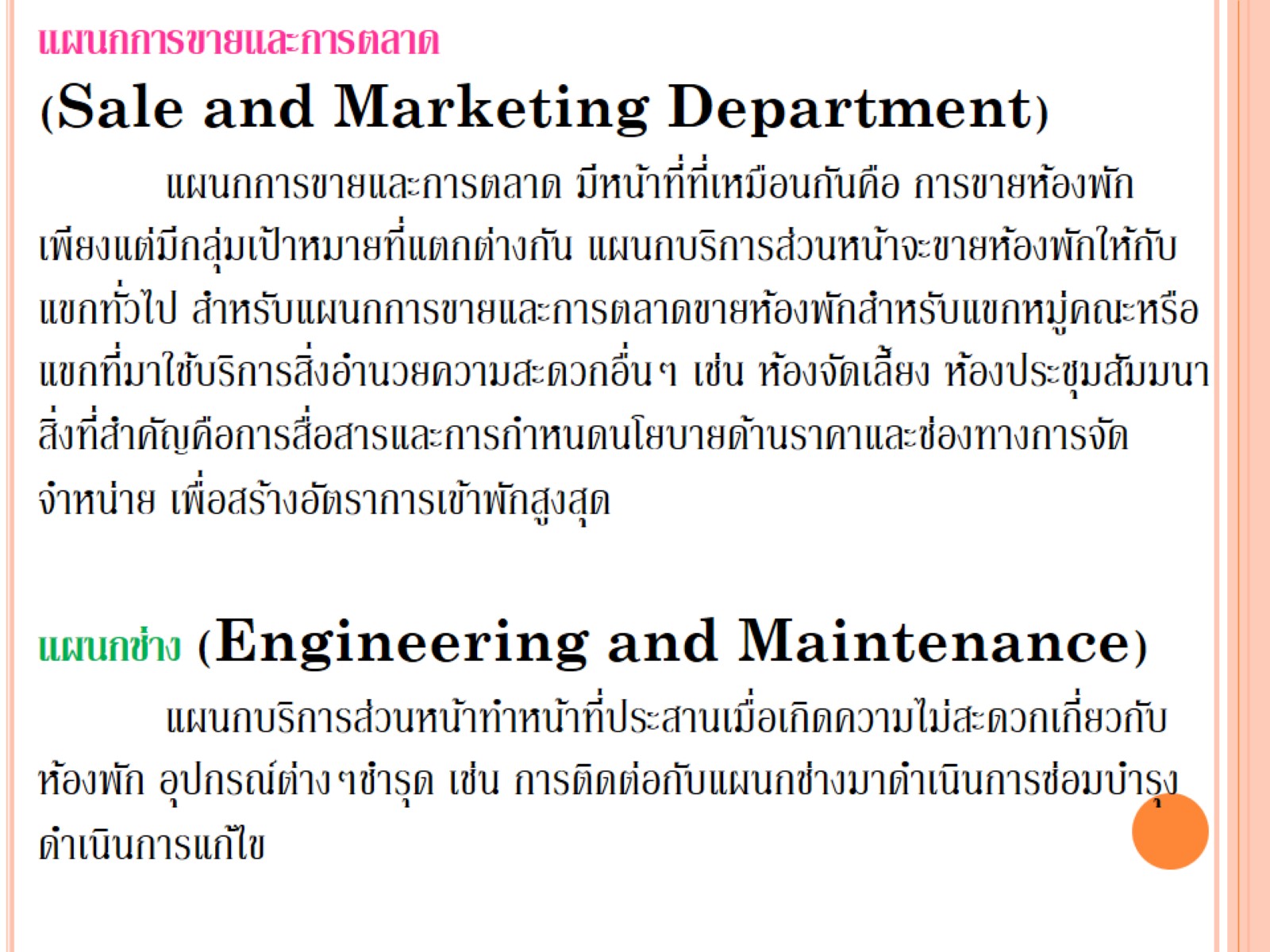 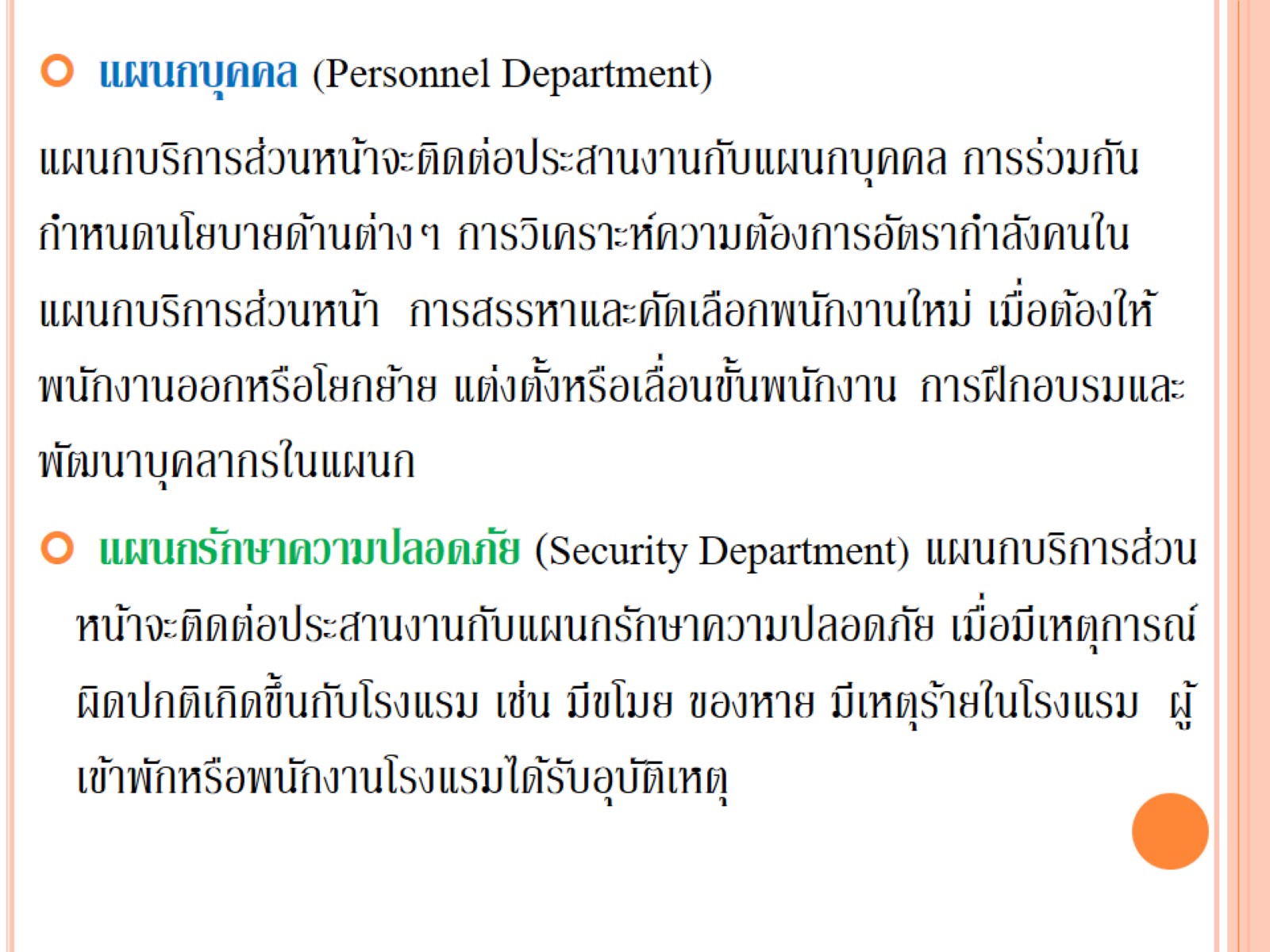 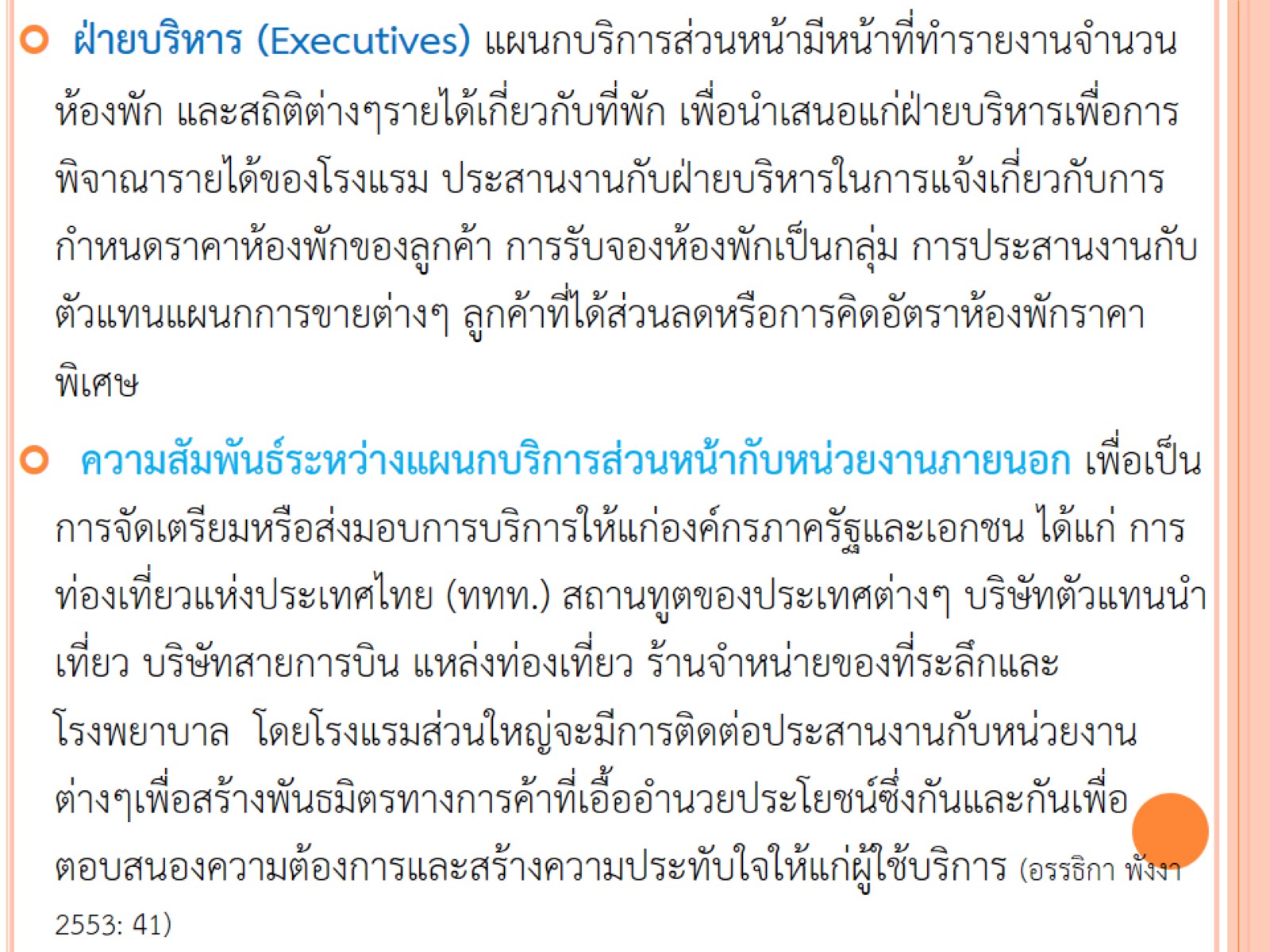